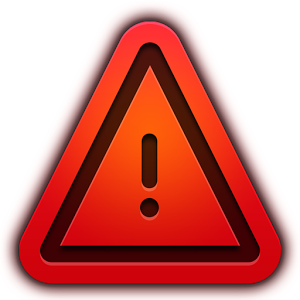 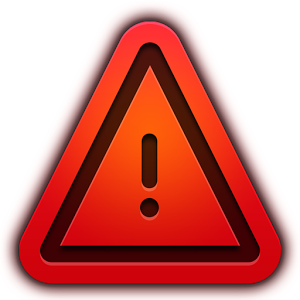 緊急塾内合宿
本気で3月中に英語の基礎を固めたい君へ
本当のラストチャンス
3月も残りわずか。
新学期を迎える準備は万端ですか？
志望校合格に向けた下準備は万端ですか？
基礎を固め、仮想夏休みを体験しよう！
日時：3月30日　朝7時～夜22時(途中休憩アリ)
内容：英文法750
対象：英文法未完修の新高3
　　　早期修得を目指す新高2
英語の期限は高２の3/31
3月30日　緊急塾内合宿
生徒番号：
氏名：　　　　　　　　　　　担当：
参加　・　不参加
理由：